Tópicos de Princípios Institucionais
Prof. Maíra De Luca
@mairadelucadpe
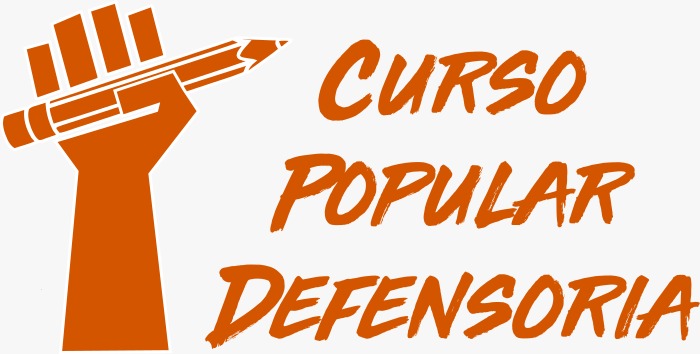 Bibliografia recomendada
Princípios Institucionais da Defensoria Pública. Franklyn Roger e Diogo Esteves. 
Custos vulnerabilis: A Defensoria Pública e o equilíbrio nas relações político-jurídicas dos vulneráveis. Edilson Santana, Jorge Bheron, Maurilio Casas Maia.
Defensoria Pública - ( Coleção Leis Especiais Para Concursos: Volume 9). Gustavo Cives Seabra.
Material/legislação de apoio – site da prof. Patrícia Magno;
Resolução 113 CONANDA, art. 8º (regulamenta a lei nº 13431/17);
Pesquisa Nacional Defensoria.
Tópico 8 - Assistência jurídica integral, assistência judiciária e gratuidade judiciária: conceituação, diferenças e operacionalização.
Assistência Jurídica Integral – judicial e extrajudicial, incluindo consultoria.
Assistência judiciária – assistência judicial, apenas.  Funções típicas e “atípicas”.
Gratuidade de Justiça – critérios do CPC, quem defere é o magistrado. 
Tema 1178 – STJ - Definir se é legítima a adoção de critérios objetivos para aferição da hipossuficiência na apreciação do pedido de gratuidade de justiça formulado por pessoa natural, levando em conta as disposições dos arts. 98 e 99, § 2º, do Código de Processo Civil.
Tópico 1 – evolução histórica
1. A evolução histórica da prestação da Assistência Jurídica. 
A Assistência Judiciária, Assistência Jurídica e Defensoria Pública nas Constituições Brasileiras. 
Panorama da Defensoria Pública no Brasil. 
A origem e criação da Defensoria Pública de São Paulo e a atuação do Movimento pela Criação da Defensoria Pública de São Paulo. – Não será abordado!
Evolução legislativa
1823 – Ordenações Filipinas – dispensa o pagamento de custas àqueles que se declarassem pobres;
1843 – Instituto dos Advogados sua criação inclui a busca pela garantia aos pobres do Acesso à Justiça; cargo de “advogados dos pobres”, com remuneração pelo erário. Extinto em 1884;
1890- curadores gerais para a defesa dos pobres, à requisição do presidente do júri ou da câmara criminal;
Decreto 2457/1897´- prevê assistência judiciária aos pobres no âmbito cível e criminal;
Decreto 16752/1924 – prevê que as pessoas sem meios pecuniários para a  defesa dos seus direitos, em juízo,  serão representadas sob o patrocínio e o benefício da assistência judiciária;
Evolução (cont.)
Decreto 16273/1923 (DF) – cargo de curador no âmbito do MP;
Lei 4907/1925 – cargo de curador especial expressamente para prestar assistência gratuita às vítimas de acidente de trabalho;
1931 – Regulamento da OAB prevê que a assistência judiciária em âmbito nacional será exercida exclusivamente pela Ordem;
Constituição de 1934 – assistência judiciária ofertada obrigatoriamente pelo poder público;
 modelo assalariado;
Constituição de 1937 – omissa;
CPC/1939 – capítulo dedicado à assistência judiciária e a gratuidade de justiça;
Constituição de 1946 prevê a gratuidade de justiça, sendo regulamentada pela lei 1060/1950; mas omissa sobre a criação de um órgão;
1948- lei 216do DF cria a nomenclatura defensor público como cargo no âmbito do MP; DPERJ como autônoma em 1977;
Tópico 2
2. A Defensoria Pública na Constituição Federal de 1988. A Defensoria Pública como instrumento do regime democrático e a promoção dos direitos humanos. As reformas constitucionais relacionadas à Defensoria Pública.
Tópico abordado pelo Prof. Franklyn.
Defensoria na CFRB
Visão de assistência aos pobres em processos individuais;
Lei 7871/1989 – prazo em dobro e intimação pessoal inclusos na 1060;
PL da organização institucional da defensoria previa patrocinar ACP, direitos difusos e coletivos, homologar transações extrajudiciais, defesa de criança e adolescente;
Previsão no estatuto da oab de que defensor exerce advocacia;
EC 80/2014 – Transformou a missão da defensoria;
EC 93/2016 desvinculação de receitas e fundos e a condenação de verbas sucumbenciais.
Tópico 3
3. A Defensoria Pública e o Direito Internacional dos Direitos Humanos. 
A Defensoria Pública e o acesso a mecanismos internacionais de proteção a Direitos Humanos. 
A Defensoria Pública no sistema interamericano de direitos humanos. 
Defensoria Pública Interamericana e sua normativa no âmbito da Corte Interamericana de Direitos Humanos, Comissão Interamericana de Direitos Humanos e Associação Interamericana de Defensorias Públicas. 
Resoluções da OEA sobre acesso à justiça e defensorias públicas. 
Regras de Brasília sobre acesso à justiça das pessoas em condição de vulnerabilidade.
Modelo brasileiro como paradigma
2009 – criação do defensor público interamericano - No ano 2010, a Corte assinou um Acordo de Entendimento entre a Corte e a Associação Interamericana de Defensorias Públicas (AIDEF). O objetivo deste Acordo de Entendimento é prover assistência legal gratuita às supostas vítimas que carecem de recursos econômicos ou de representação legal perante a Corte Interamericana, de acordo com o estabelecido no Regulamento da Corte que entrou em vigor em janeiro de 2010, o qual estipula o seguinte: “em casos de supostas vítimas sem representação legal devidamente acreditada, o Tribunal poderá designar um Defensor Interamericano de ofício que as represente durante a tramitação do caso”.
Resolução AG/RES. 2656 (XLI-0/11) - Estados membros que já disponham do serviço de assistência jurídica gratuita adotem medidas que garantam que os defensores públicos oficiais gozem de independência e autonomia funcional”; Incentivar os Estados membros que ainda não disponham da instituição da defensoria pública que considerem a possibilidade de criá-la em seus ordenamentos jurídicos. 
Resolução AG/RES. 2714, de 2012 - visa ampliar a autonomia das Defensorias Públicas como garantia de acesso à justiça e estimular a troca de experiências e boas práticas entre as Instituições.
Resolução AG/RES. 2801- visa ampliar a autonomia das Defensorias Públicas como garantia de acesso à justiça e estimular a troca de experiência ias e boas práticas entre as Instituições.
Resolução AG/RES. 2821 (XLIV-O/14) - Rumo à autonomia e ao fortalecimento da Defensoria Pública Oficial para garantir o acesso à justiça;
Resolução AG/RES nº 2887/2016 – “tem por objetivo aprofundar o compromisso dos Estados-membros da Associação Interamericana de Defensorias Públicas (AIDEF) e também normatizar o trabalho dos defensores na proteção dos direitos humanos. A Resolução aponta a importância da assistência jurídica gratuita e o papel das Defensorias Públicas na sociedade e, principalmente, para as pessoas em situação de vulnerabilidade.”
100 Regras de Brasília
Novas 100 regras -  acesso à justiça de pessoas em condições de vulnerabilidade
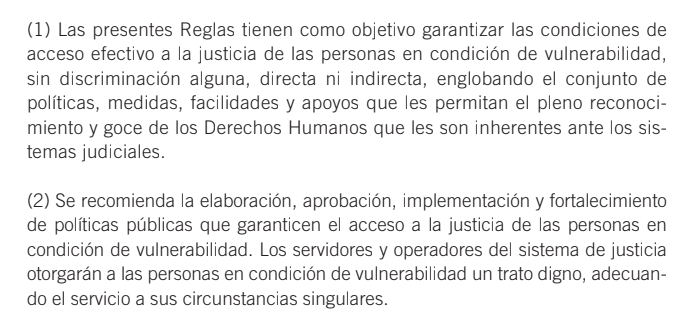 Tópico 17 – Jurisprudência correlata
PDF a parte